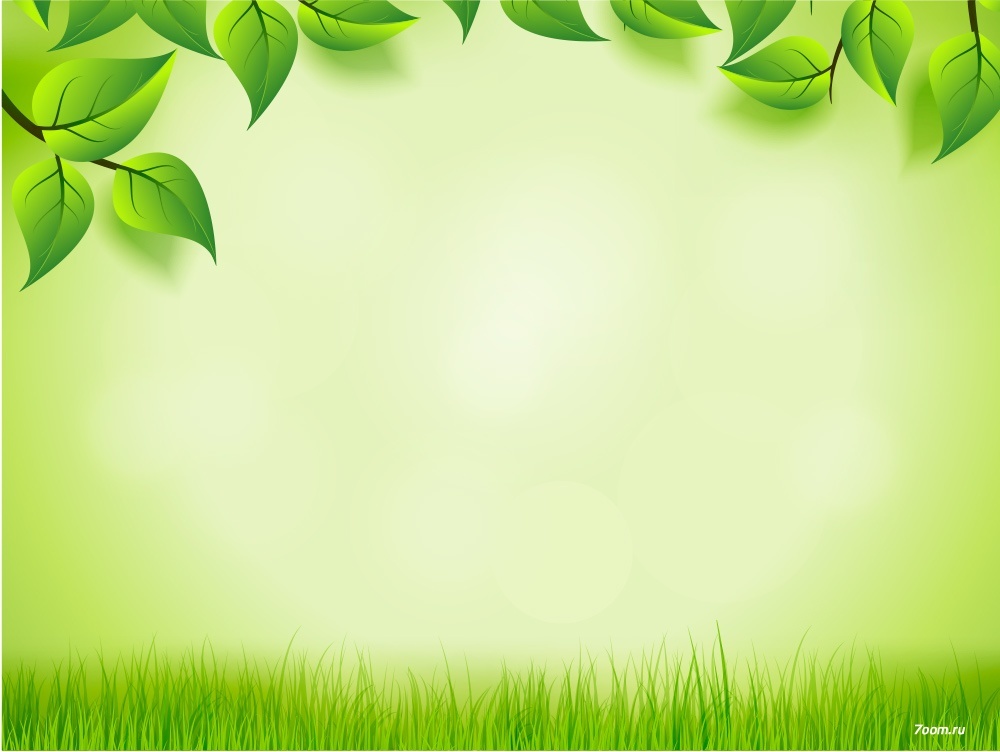 МУНИЦИПАЛЬНОЕ КАЗЁННОЕ ОБРАЗОВАТЕЛЬНОЕ УЧРЕЖДЕНИЕ СКЛЯЕВСКАЯ СРЕДНЕОБРАЗОВАТЕЛЬНАЯ ШКОЛА
МКОУ СКЛЯЕВСКАЯ СОШ
 (РАЗНОВОЗРАСТНАЯ ГРУППА)
ЭКОЛОГИЧЕСКАЯ АКЦИЯ«СКВОРУШКА»
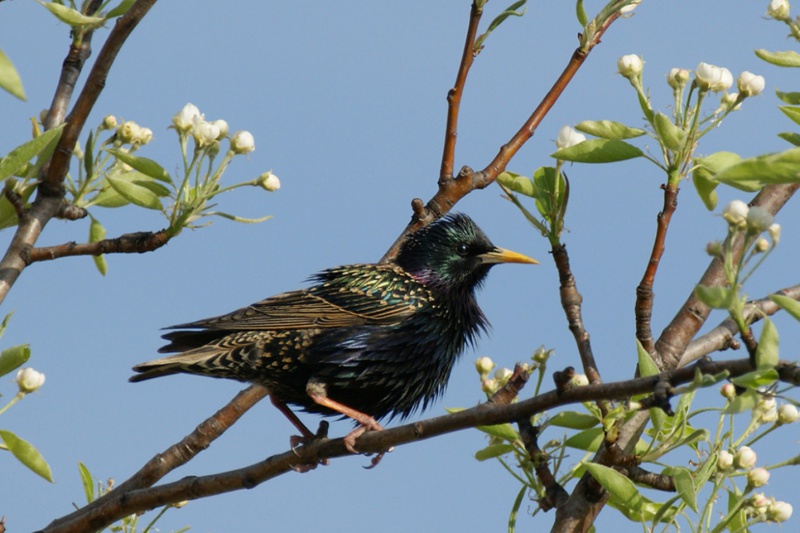 Воспитатели:
Ильина Ирина Германовна
Зеленчукова Ольга Серафимовна
2019 год
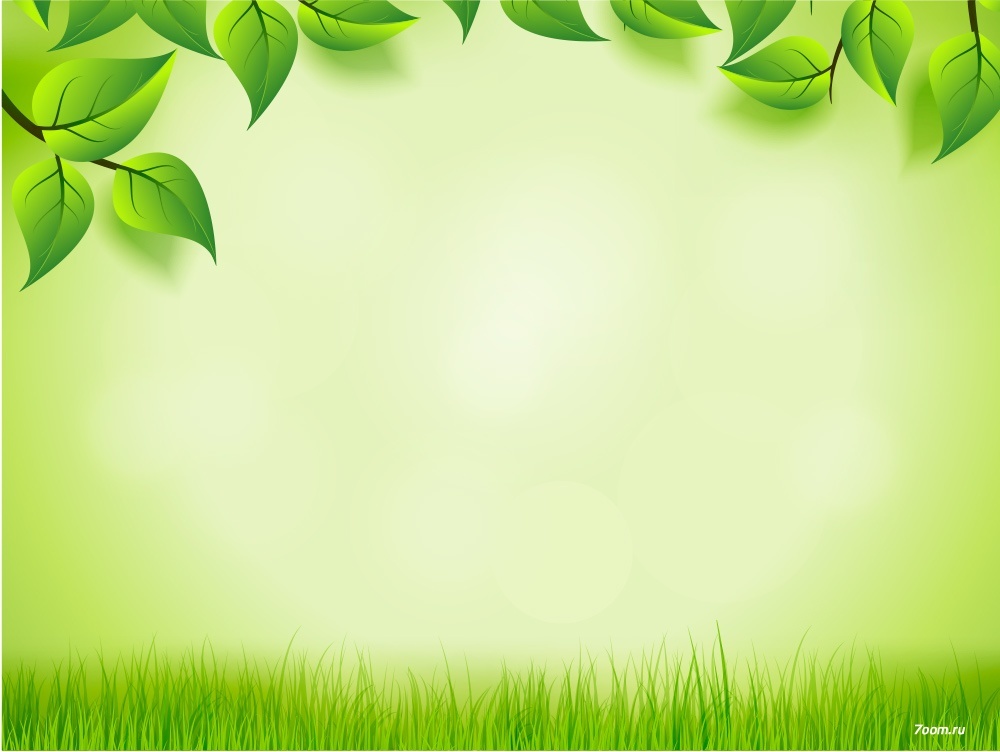 ЦЕЛЬ:

Формирование экологической культуры, воспитание бережного отношения к природе.

ЗАДАЧИ:

Углубление знаний детей о местах обитания птиц, формирование положительного отношения к природе;
Развитие гуманного отношения к птицам, мотивации и интереса к их охране;
Введение в экологическую этику и эстетику;
Закрепление практических навыков по изготовлению и установке скворечников;
Формирование позитивных форм досуга, развитие коммуникабельности у детей.
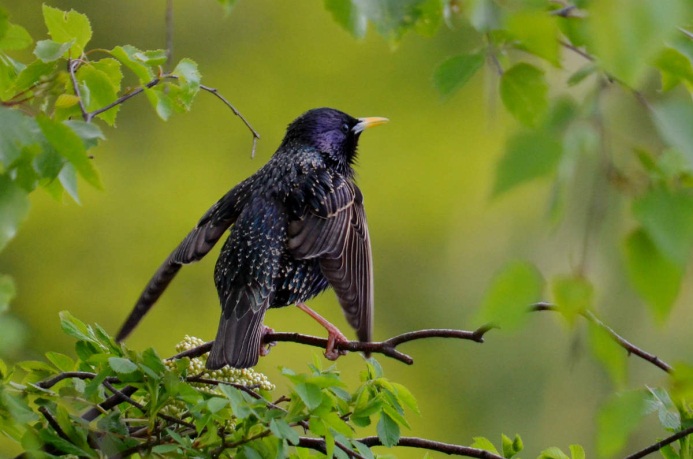 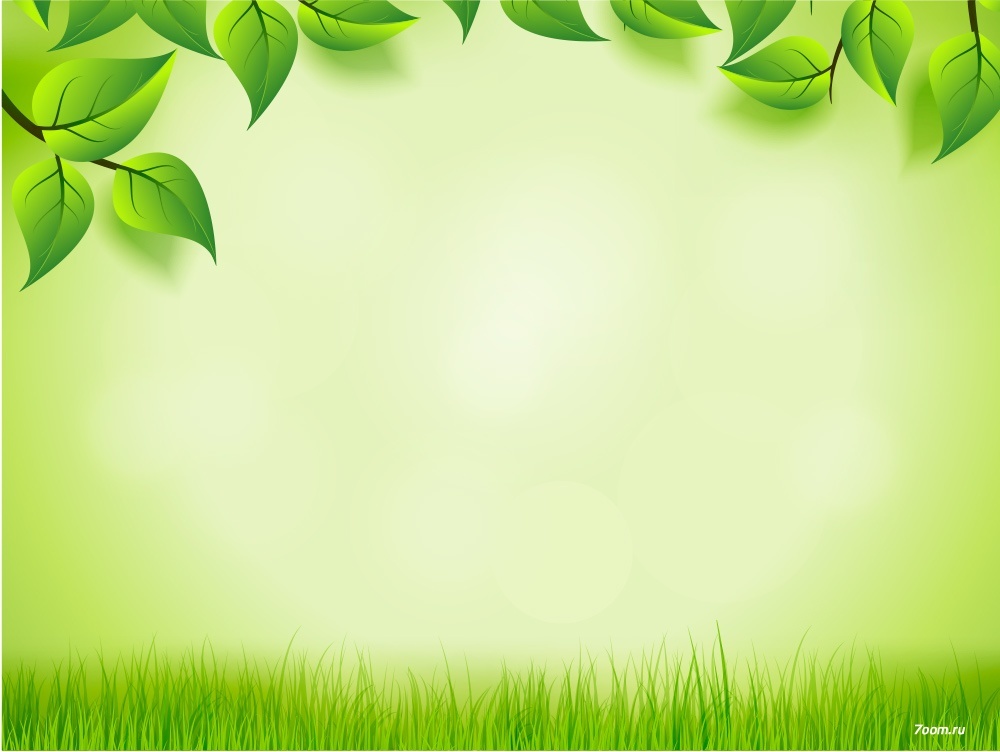 С 18 марта по 1 апреля 2019 года в МКОУ Скляевская СОШ в разновозрастной группе  проходила районная акция «Скворушка» в рамках Международного дня птиц, который традиционно отмечается 1 апреля.
   В акции приняли участие воспитанники разновозрастной группы (15 детей), воспитатели, родители.
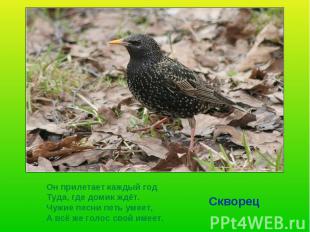 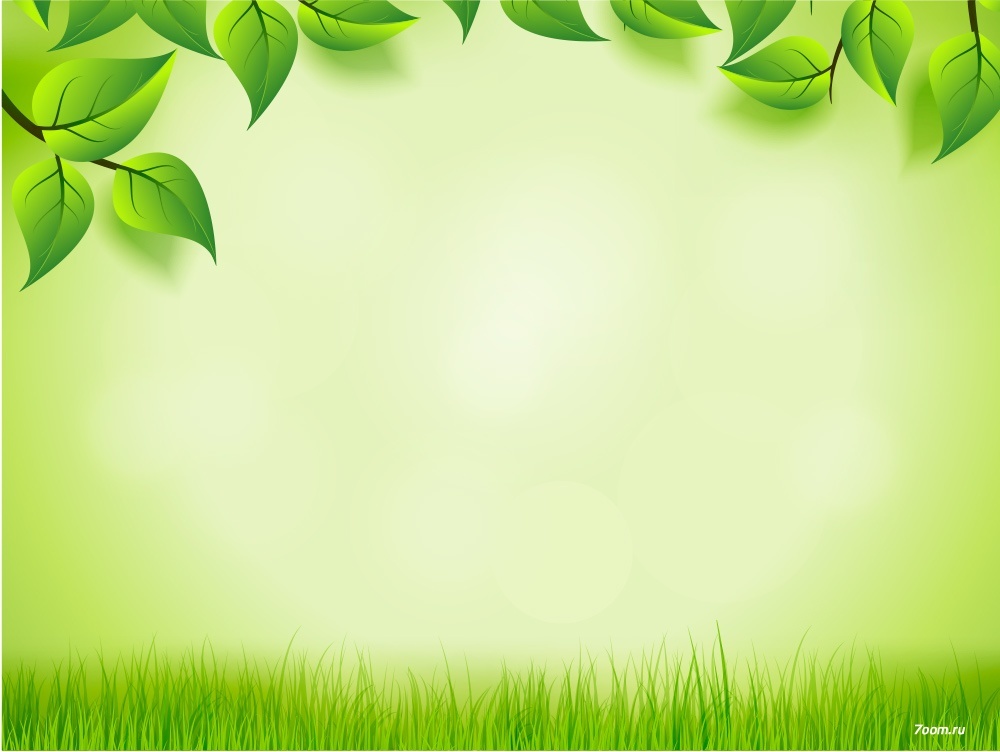 В ходе акции воспитатели провели познавательные занятия с воспитанниками: «Что мы знаем о птицах?», «Пернатые помощники».
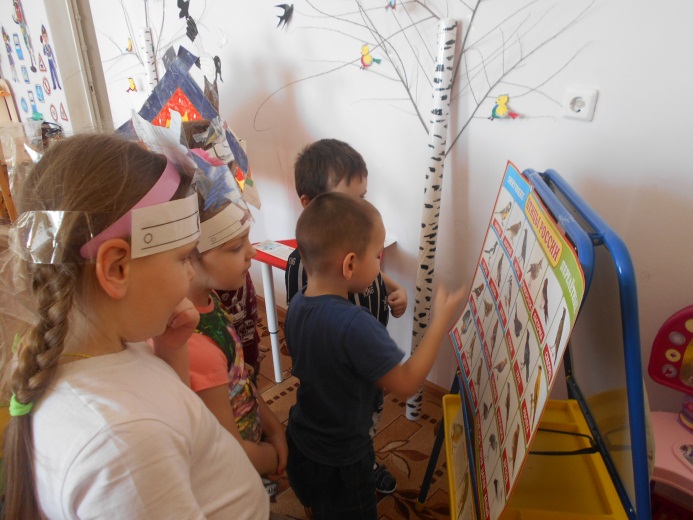 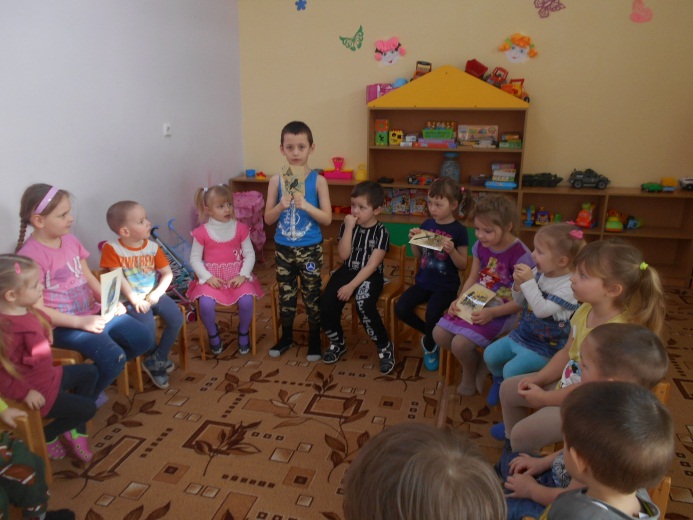 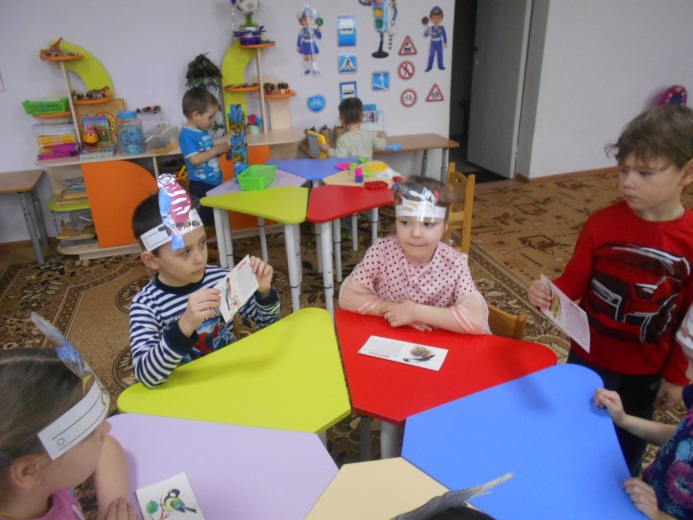 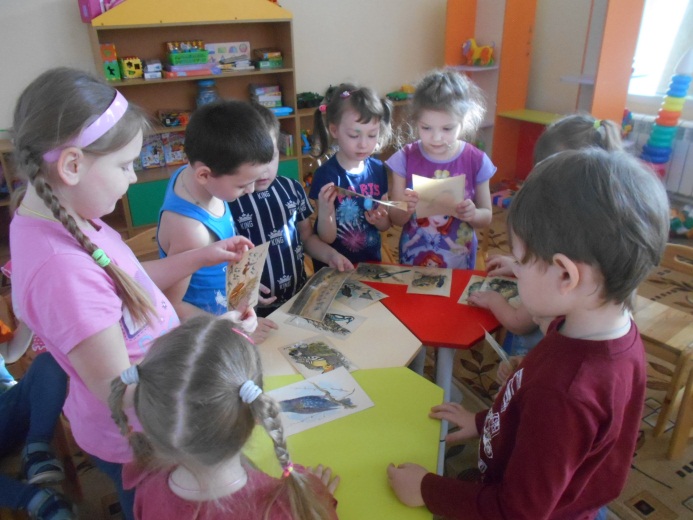 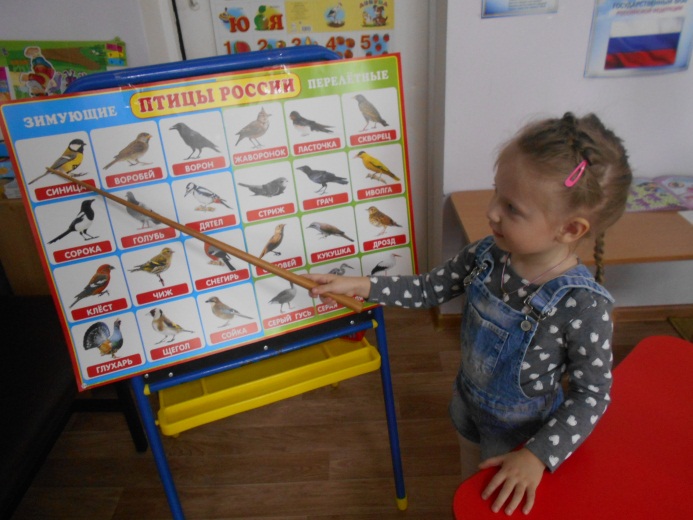 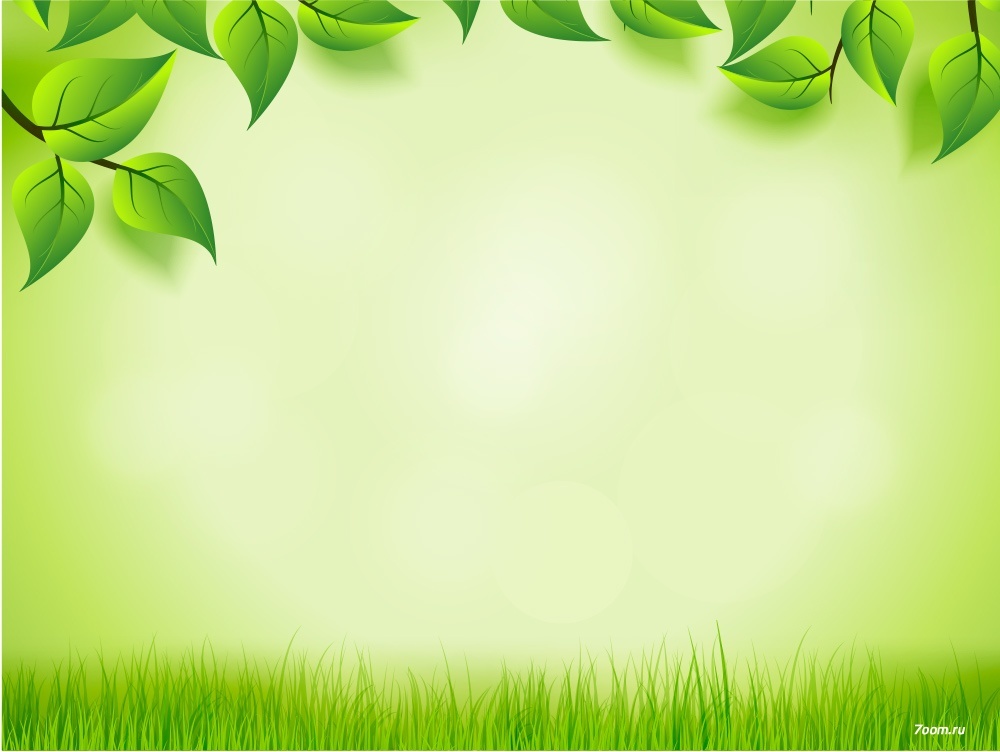 ДЕТСКОЕ ТВОРЧЕСТВО
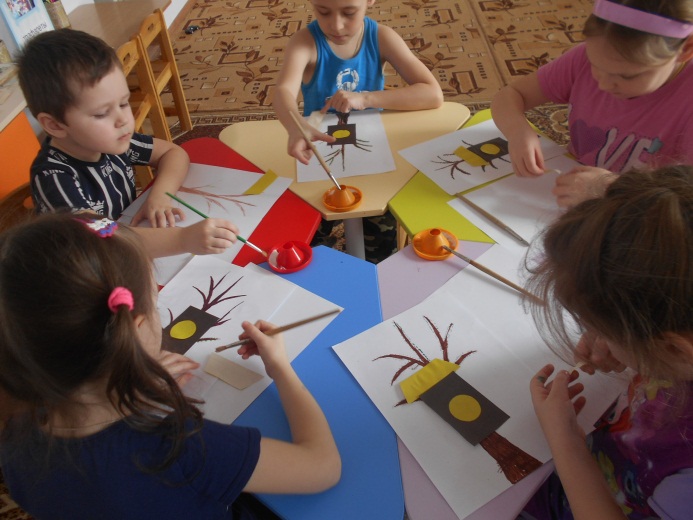 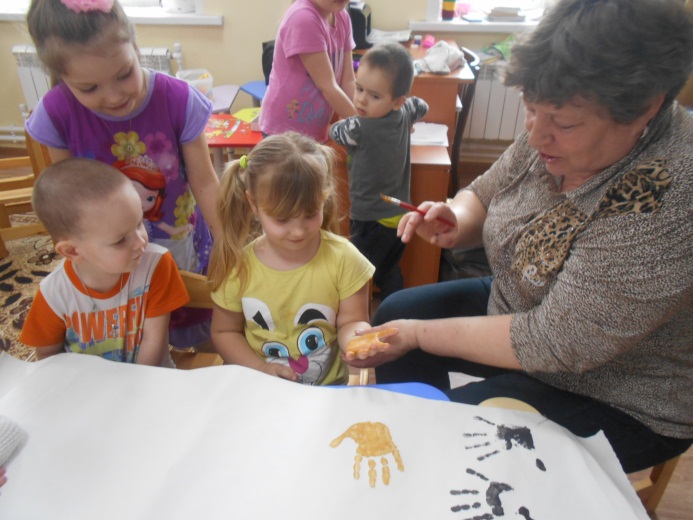 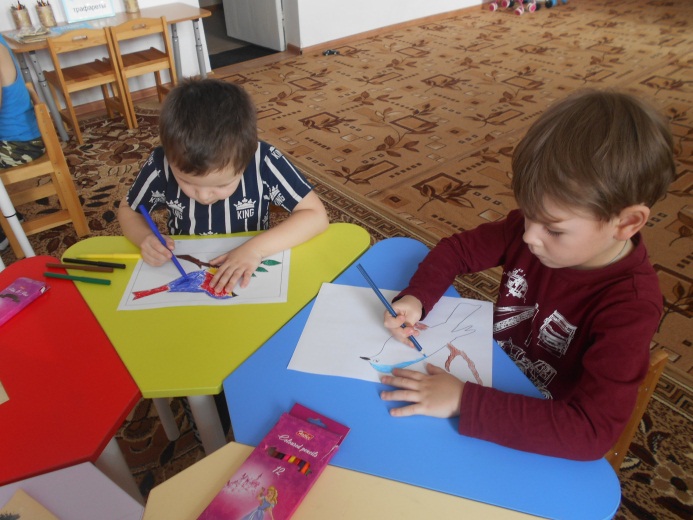 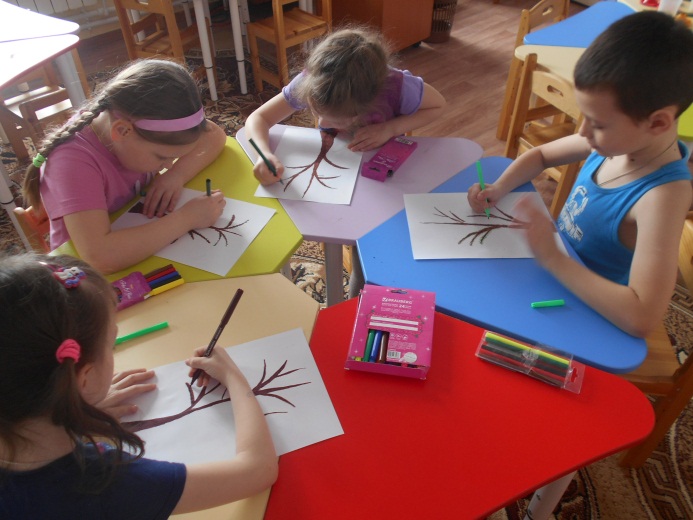 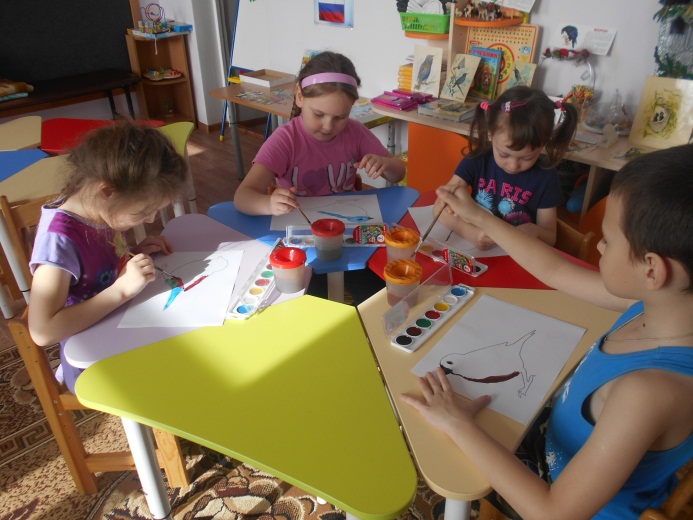 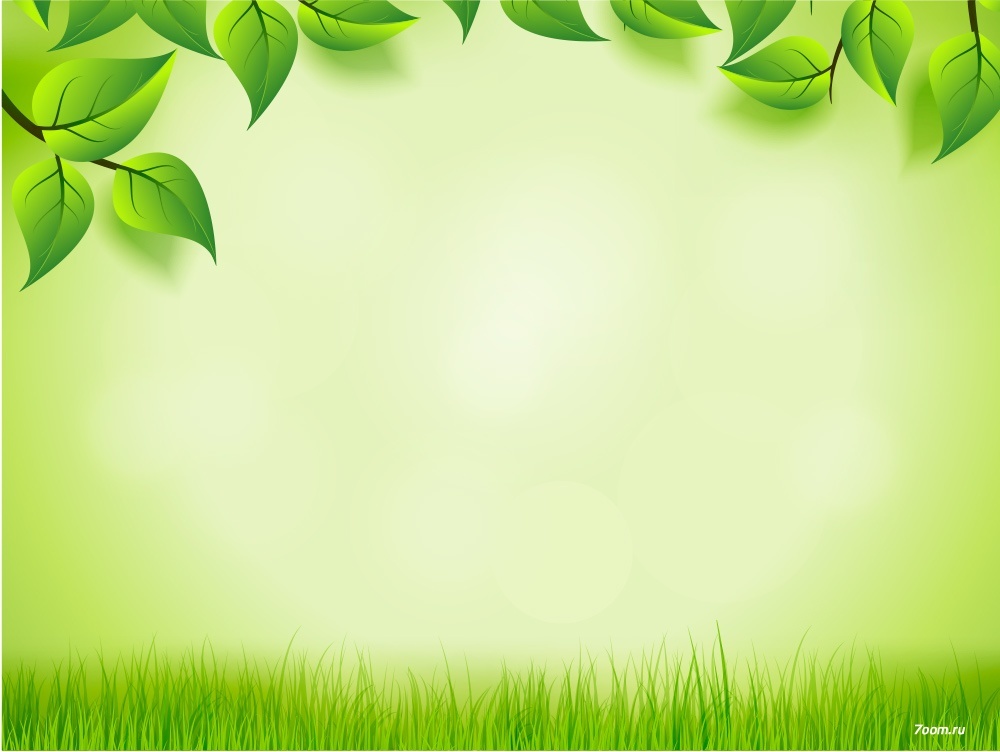 Теплу и солнцу рады
Берёзка и сосна,
Домой вернулись птицы,
Домой пришла весна!
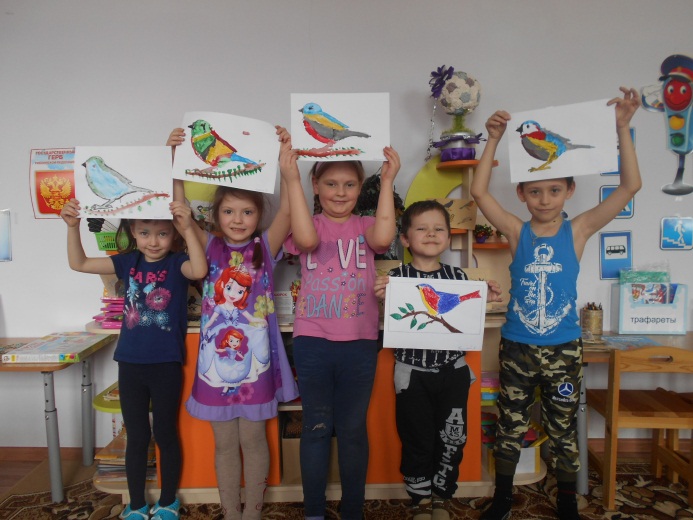 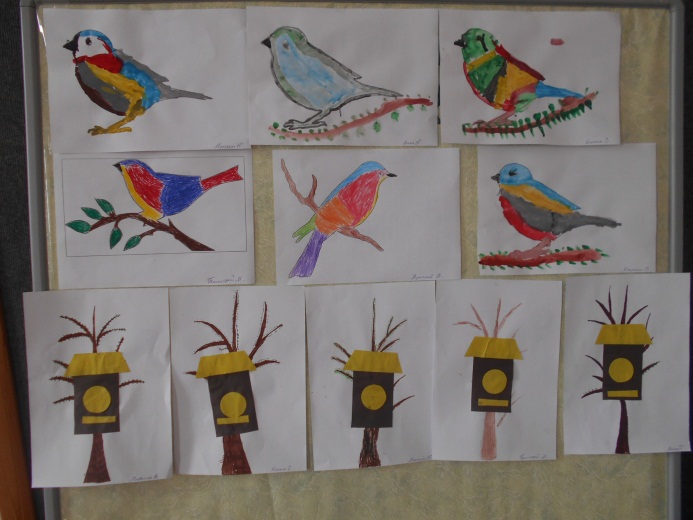 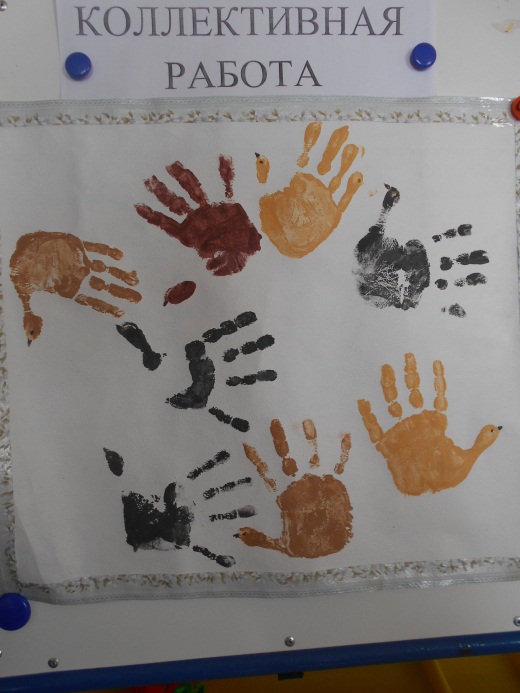 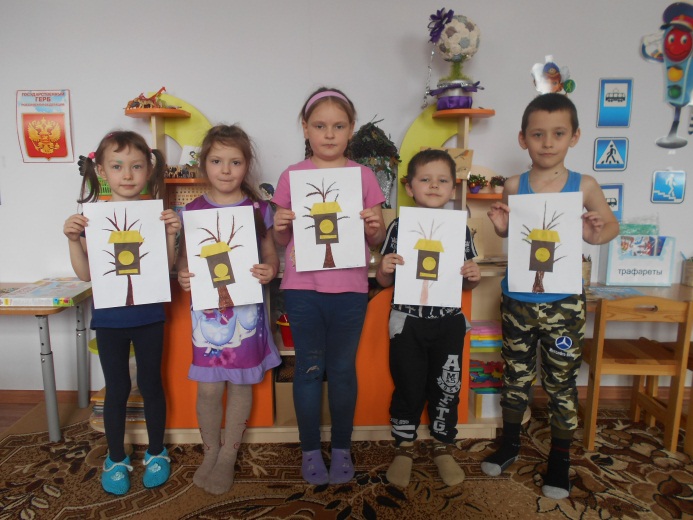 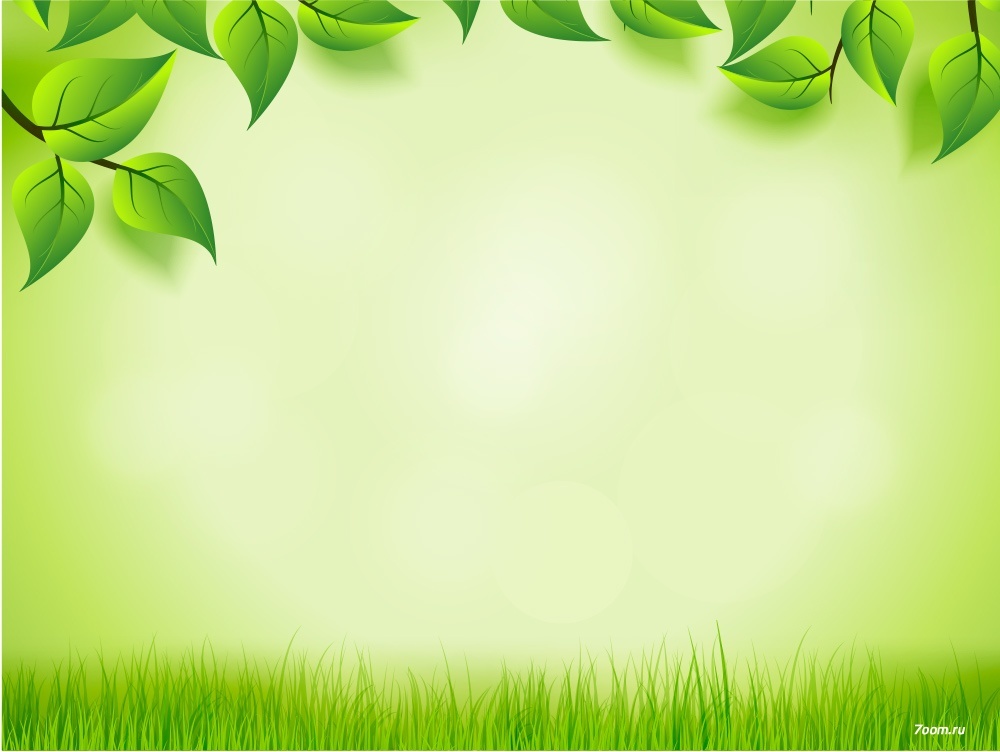 Мы ребята  -  дошколята, 
Приглашаем всех пернатых.
Прилетайте, кто захочет,
Мы вас любим очень, очень!
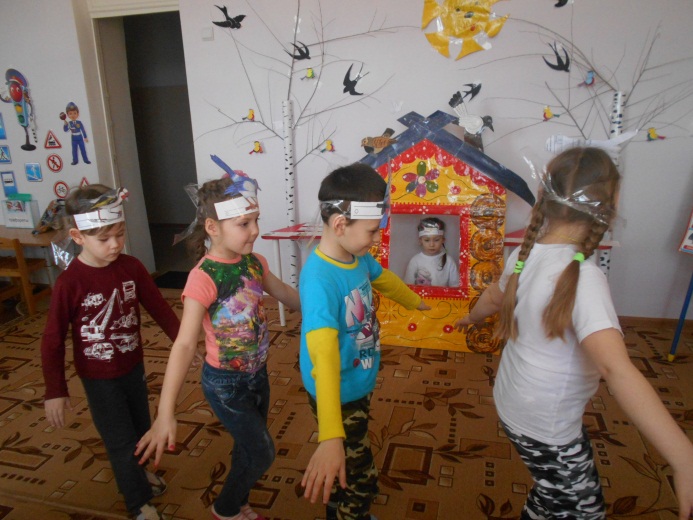 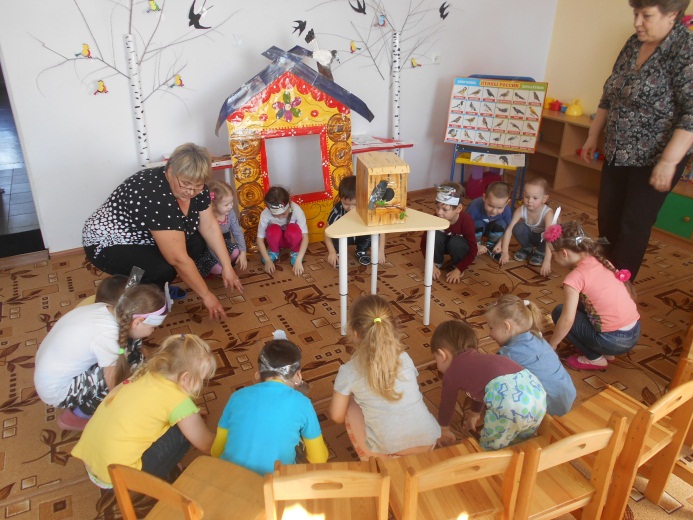 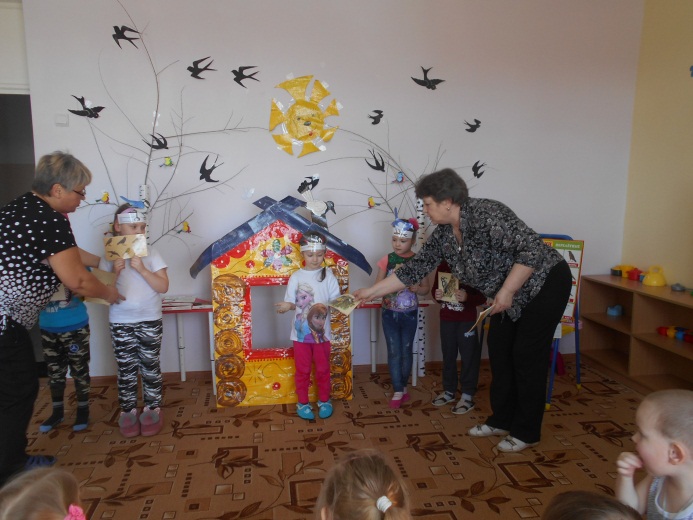 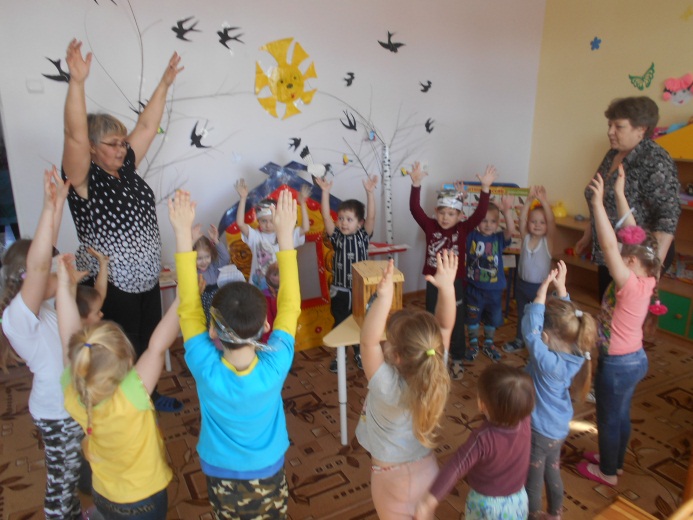 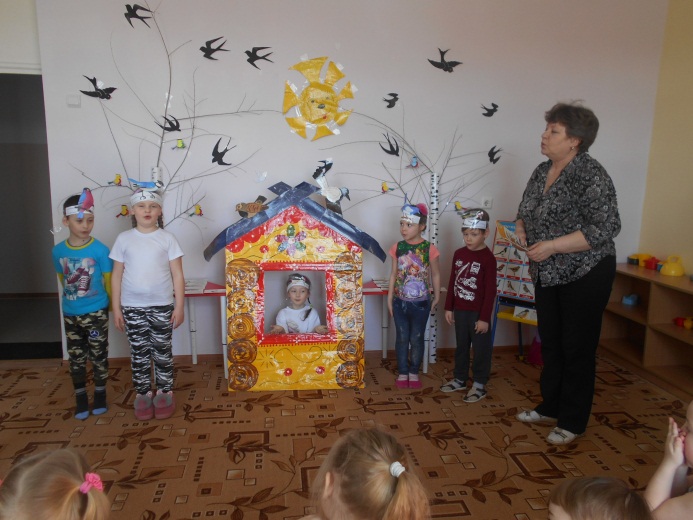 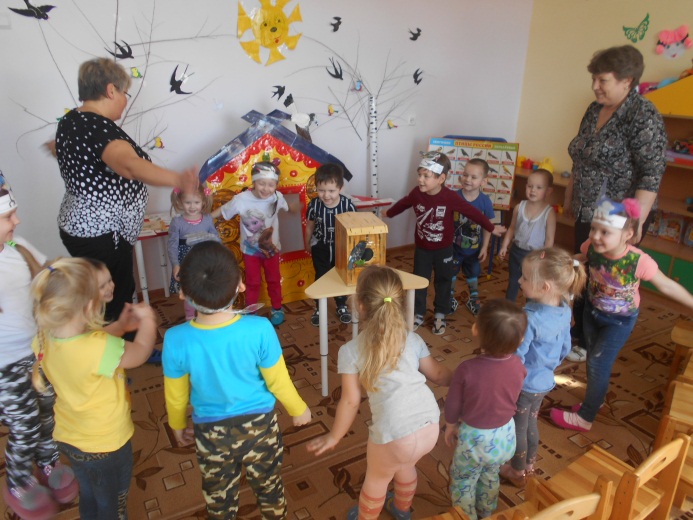 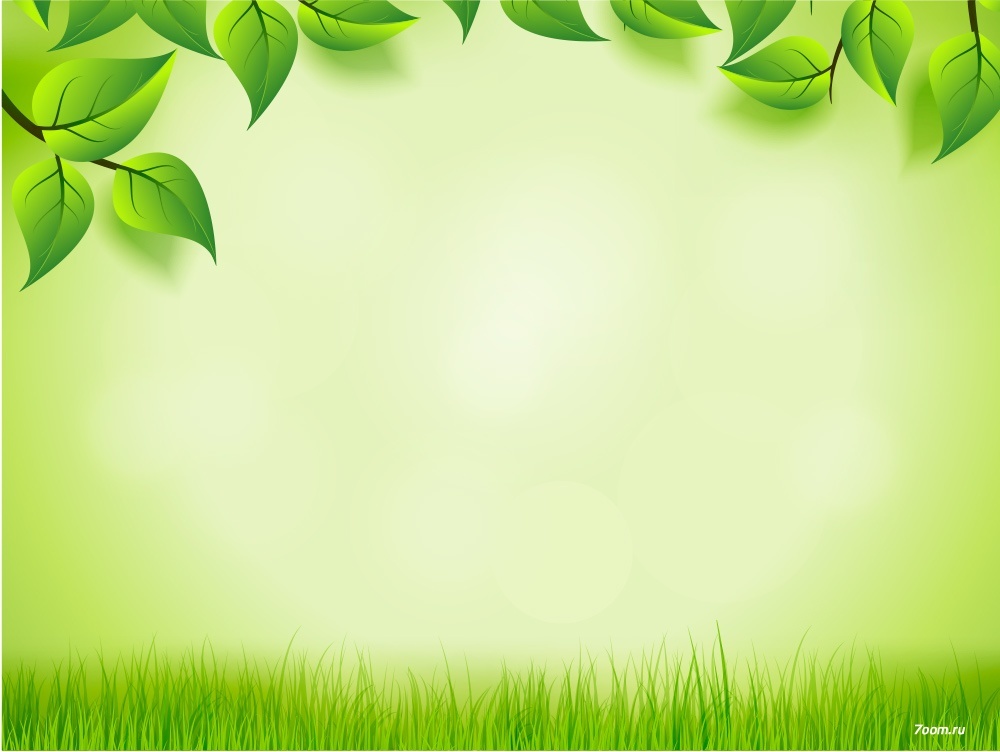 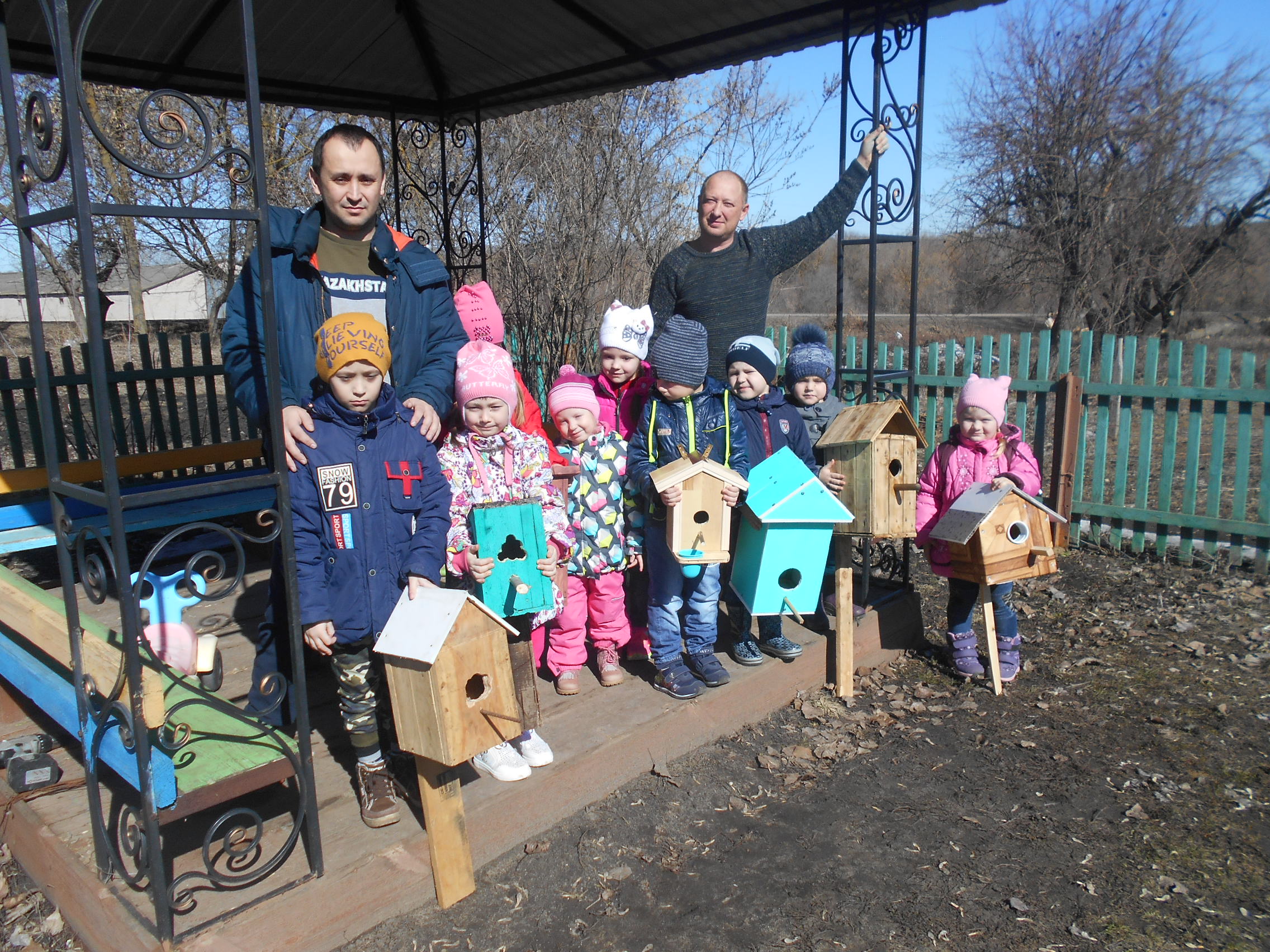 Через море, через горы
Стайкой птицы к нам летят.
Мы для них построим город – 
Птичий город – Птицеград.
И сегодня в день весенний,
Справим птичье новоселье.
Этот домик – то все вместе,
Мы на дерево повесим.
Скворушки, прилетайте,
Себе домик выбирайте.
На дереве высоком, 
С крылечком широким!
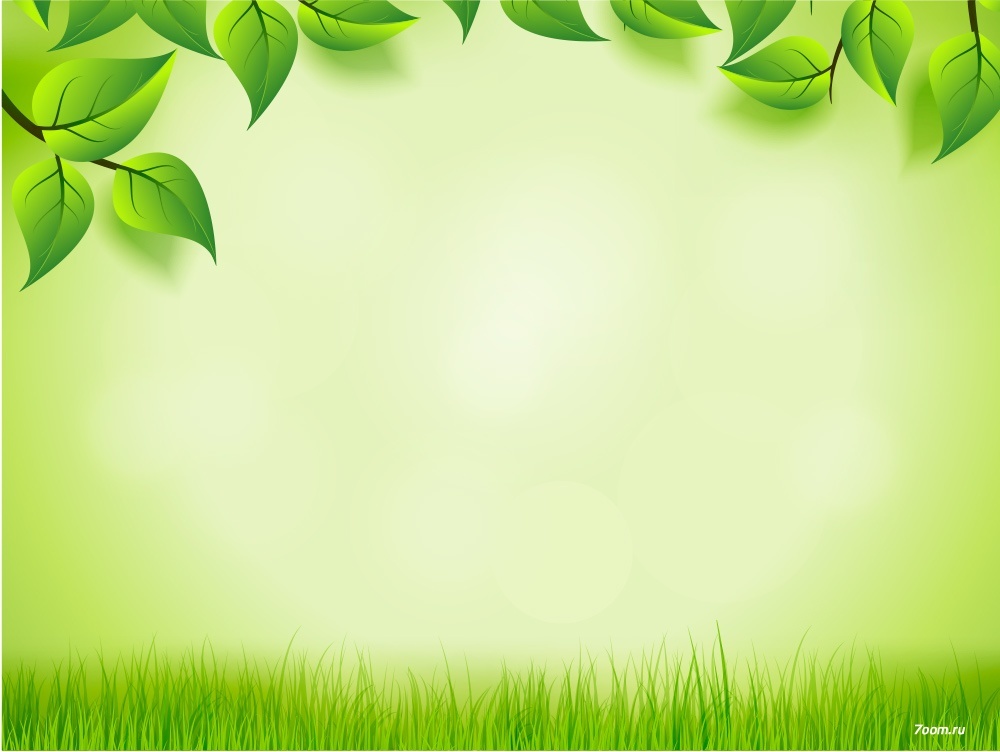 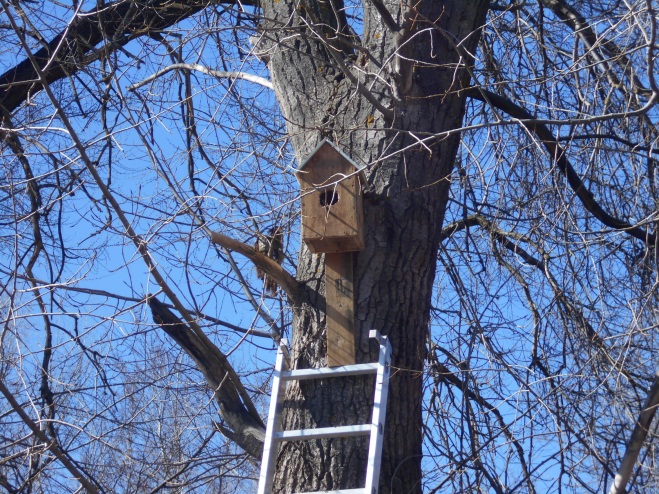 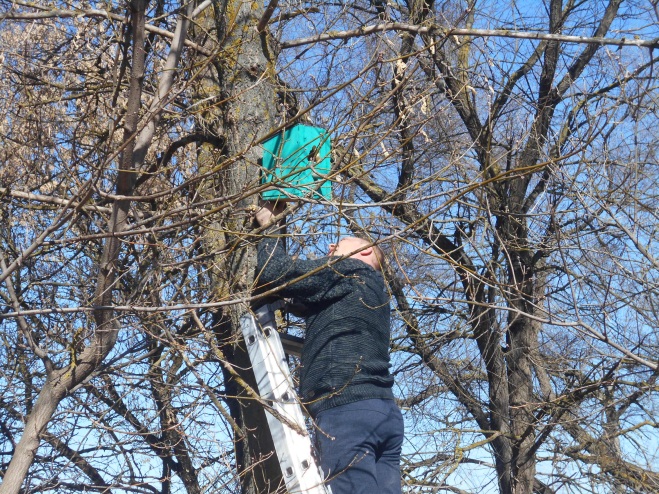 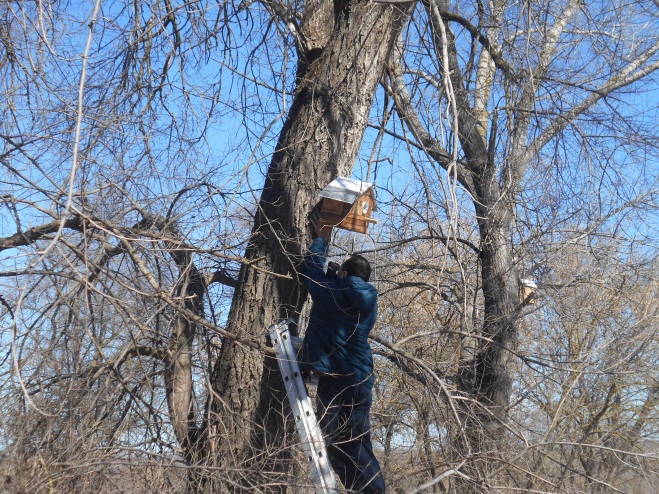 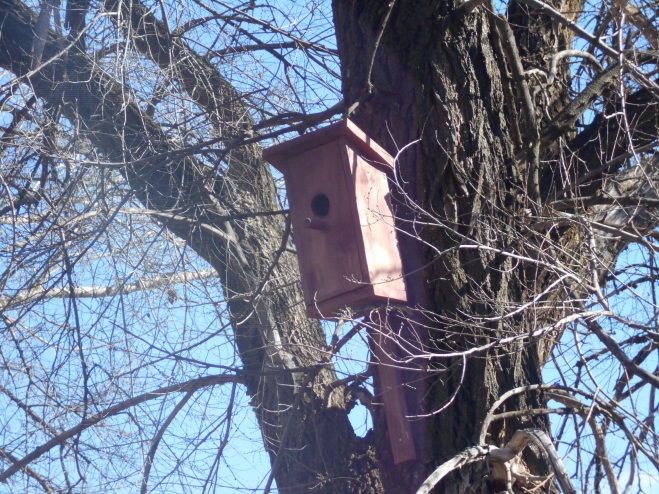 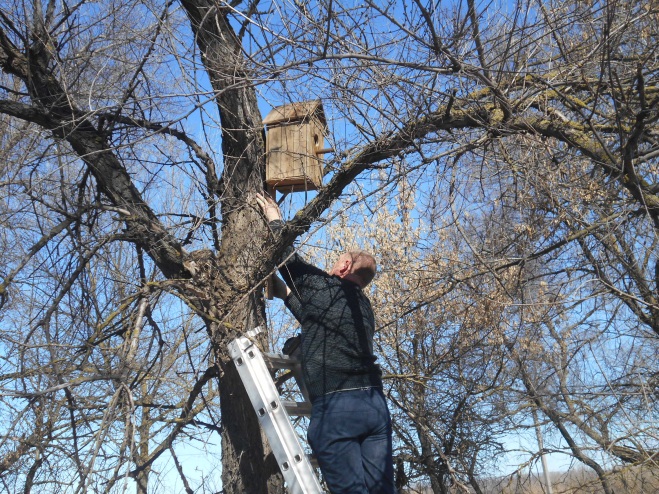 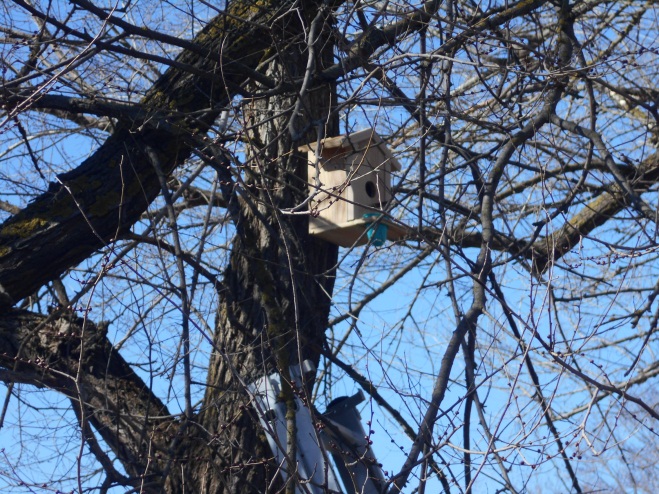 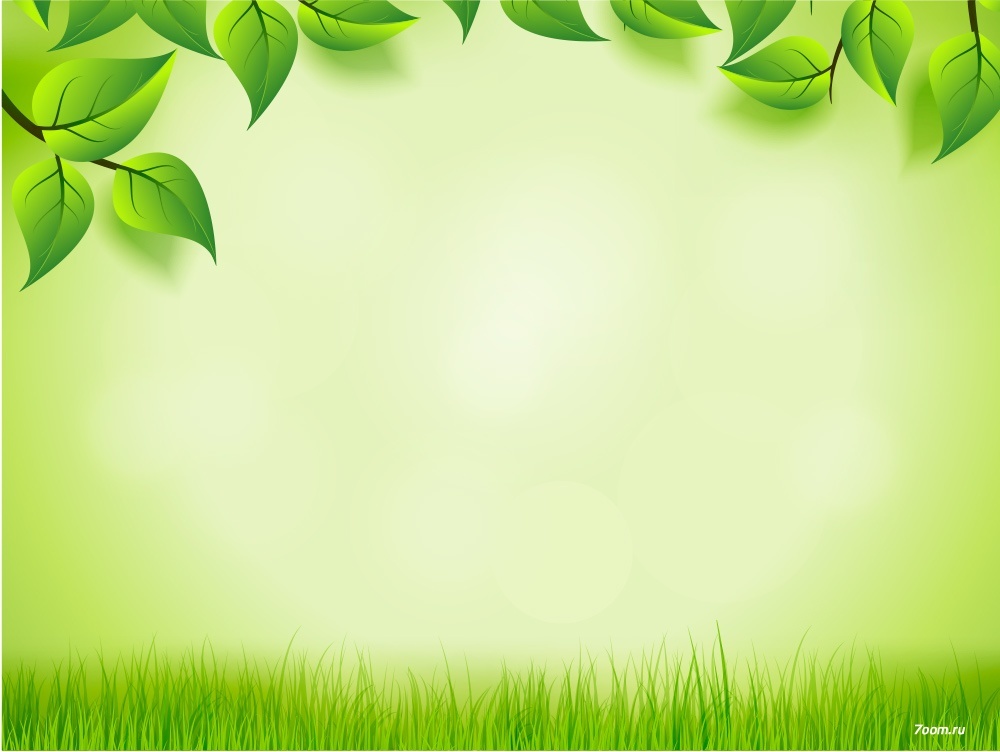 Давайте будем к тому стремиться,
Чтоб нас любили и звери, и птицы.
И доверяли повсюду нам,
Как самым верным друзьям!
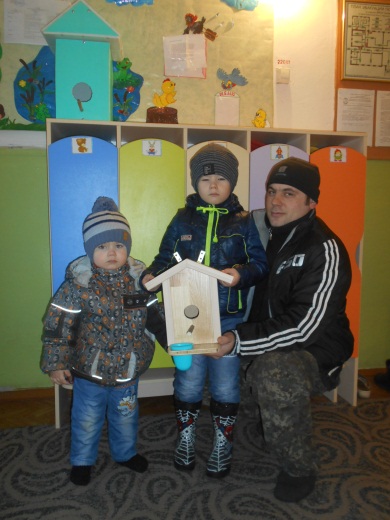 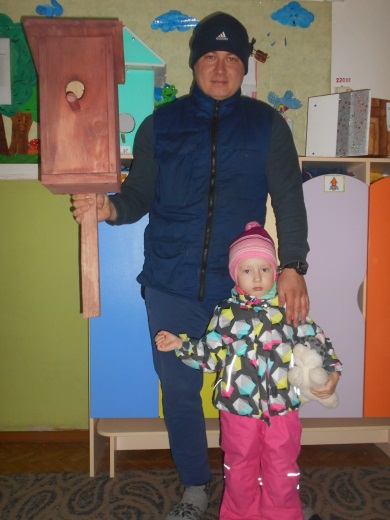 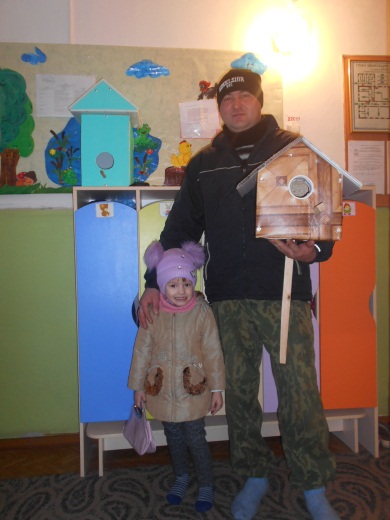 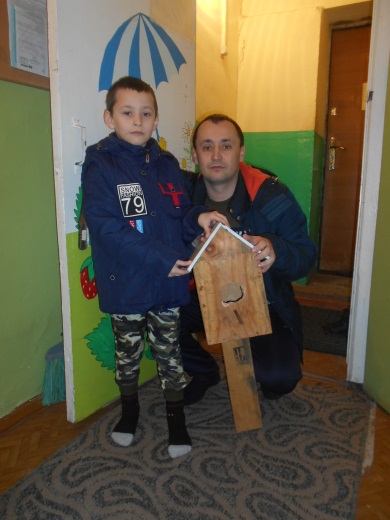 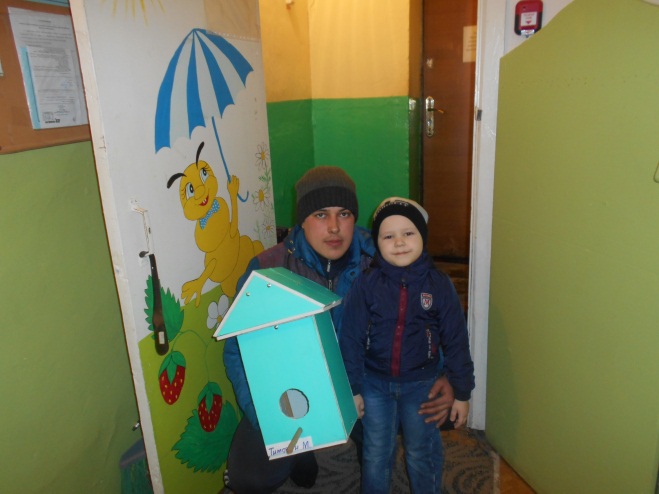 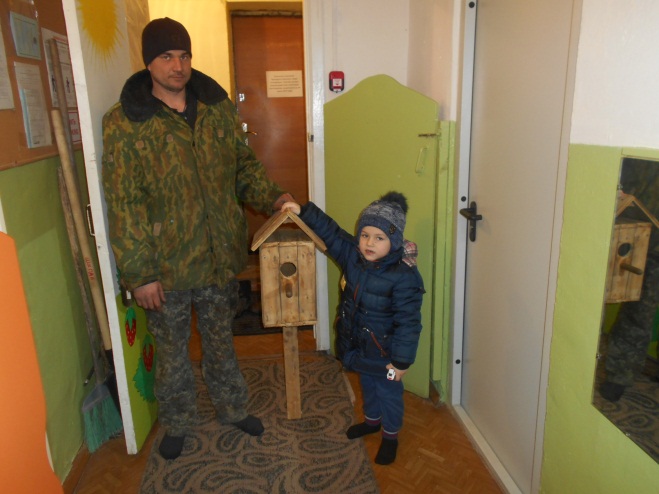 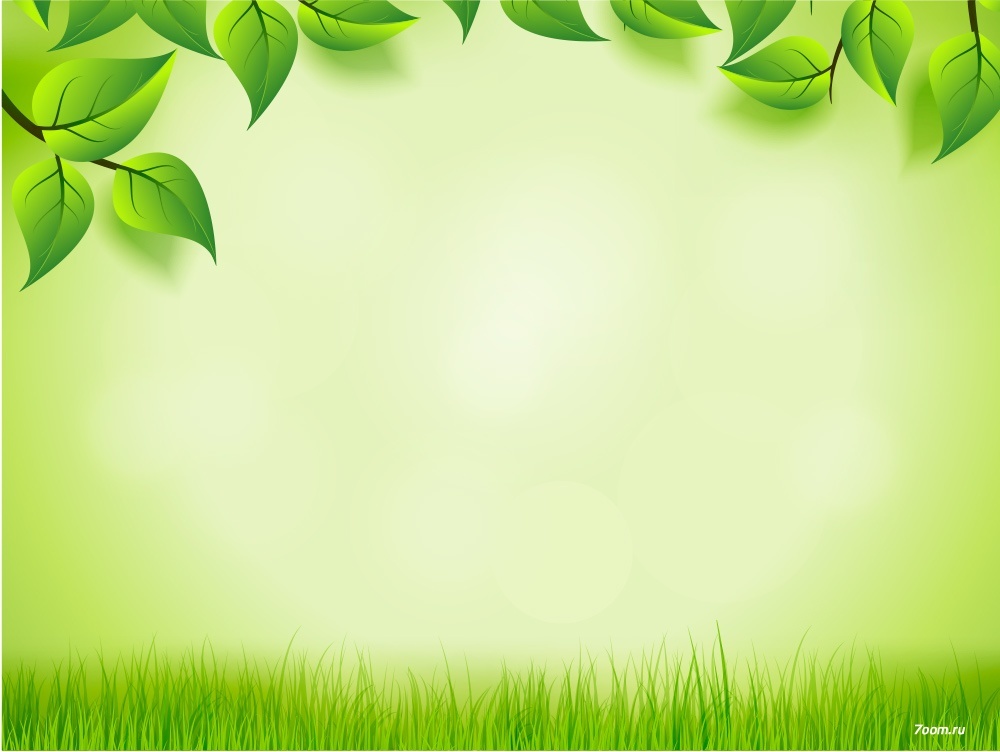 СПАСИБО 
ЗА 
ВНИМАНИЕ